CS2911Week 4, Class 2
Today
Sit by someone you don't know again!
Review Muddiest Point
DNS – Domain Name Service
Muddiest Point
Next Thursday:
Half Exam 1
CS2911
Dr. Yoder
1
[Speaker Notes: 17q1 3-1 1,2,5-9,11-15]
Muddiest Point 4-Lab & 4-2
2
Muddiest Point 4-2
3
Examples for Lab 5
HTTP: look at Wireshark captures to see what your browser does
Python code: Look at your Lab 4 solution. Lab 4 is designed to give you practice at writing Python code like you need for Lab 5
If you feel lost, please come to office hours!!!!
CS2911 Dr. Yoder
4
Questions about Lab 5?
HTTP request / response format
How to implement the parser
Python syntax
Encoding/decoding bits/bytes
CS2911 Dr. Yoder
5
Half-Exam 1 Topics
See Outcomes
Internet Stack (especially Application and Transport layers)
Binary number system
Binary encoding/decoding
T
CS2911 Dr. Yoder
6
Questions on DNS Video
CS2911 Dr. Yoder
7
Questions on DNS Video
CS2911 Dr. Yoder
8
Questions on DNS Video
9
Questions on DNS Video
10
Questions on DNS Video
CS2911 Dr. Yoder
11
Questions on DNS Video
12
Questions on DNS Video
CS2911 Dr. Yoder
13
Public comments on the videos
CS2911 Dr. Yoder
14
Public comments on the videos
CS2911 Dr. Yoder
15
Public comments on the videos
CS2911 Dr. Yoder
16
DNS Record Types
; SOA – Start of Authority
example.edu. SOA	dns1.example.edu. […]
; NS – Name Server
example.edu. NS 	dns1.example.edu.
example.edu. NS 	dns2.example.edu.
; MX – Mail eXchange server
example.edu. MX 	mail.example.edu.
SE-2811
Dr.Yoder
17
[Speaker Notes: Adapted from https://www.ripe.net/publications/docs/ripe-192]
DNS Record Names (2)
; A – Most basic DNS record dns.example.edu.		A	203.0.113.2mail.example.edu.		A	203.0.113.3
; CNAME – Canonical name
mail.example.edu CNAME extern.example.com
; PTR – "pointer" Reverse lookup by IP address2.113.0.203.in-addr.arpa. PTR dns.example.edu.3.113.0.203.in-addr.arpa. PTR mail.example.edu.
SE-2811
Dr.Yoder
18
[Speaker Notes: Adapted from https://www.ripe.net/publications/docs/ripe-192]
Root DNS Servers
org DNS servers
edu DNS servers
com DNS servers
msoe.edu
DNS servers
umass.edu
DNS servers
pbs.org
DNS servers
yahoo.com
DNS servers
amazon.com
DNS servers
Authoritative Hierarchy
Slide credit: Kurose and Ross, 6th ed. See last slide. (There is a modification )
SE-2811
Dr.Yoder
19
Local Name Server(Default Name Server)
Not hierarchical
Maintained by an institution or their service provided.
Maintains cache of queries

e.g. ns1.msoe.edu

Exercise: What other role does ns1.msoe.edu play?
SE-2811
Dr.Yoder
20
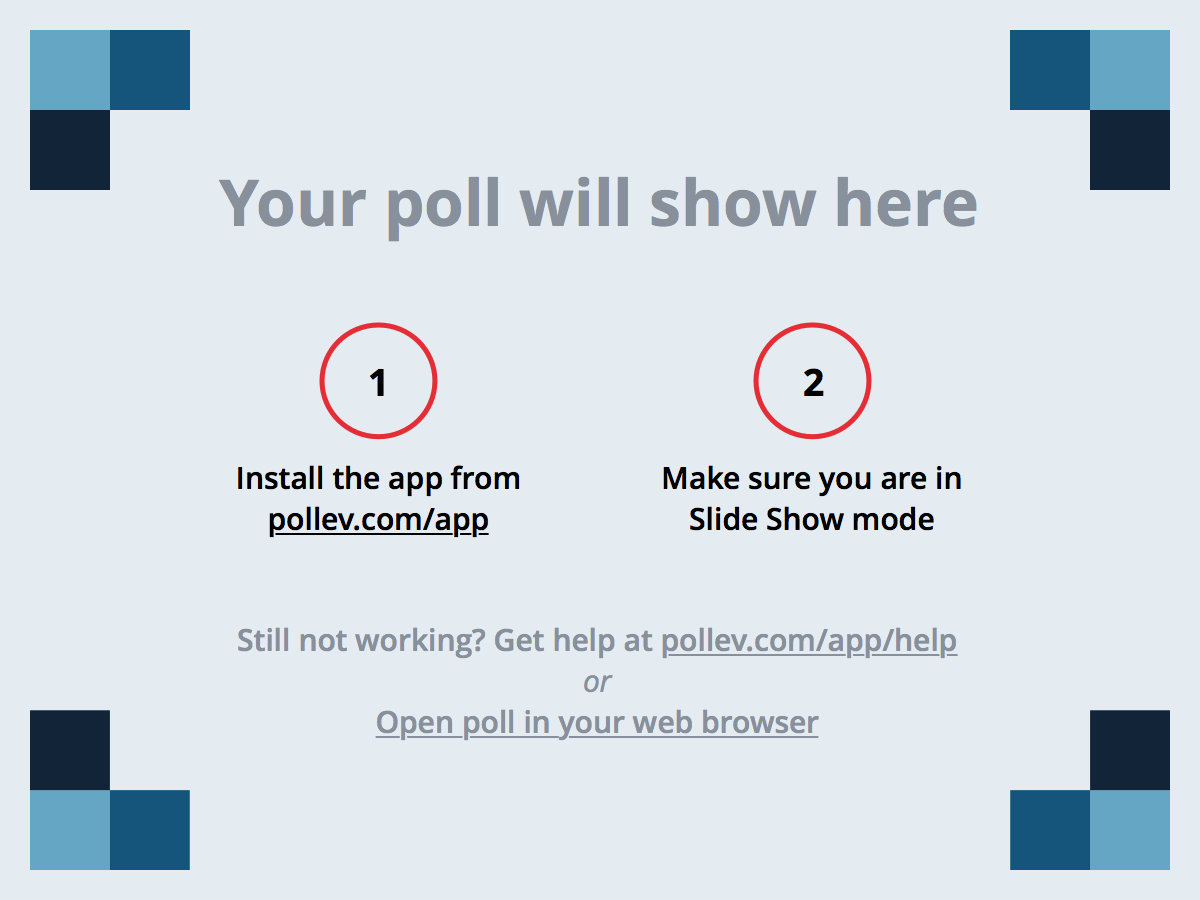 CS2911 Dr. Yoder
21
[Speaker Notes: Poll Title: What was the muddiest point? (CS2911)
https://www.polleverywhere.com/free_text_polls/zIp2tH2IVWjXv4H]
Acknowledgement
This course is based on the text
Computer Networking: A Top Down Approach 7th edition Jim Kurose, Keith RossAddison-Wesley
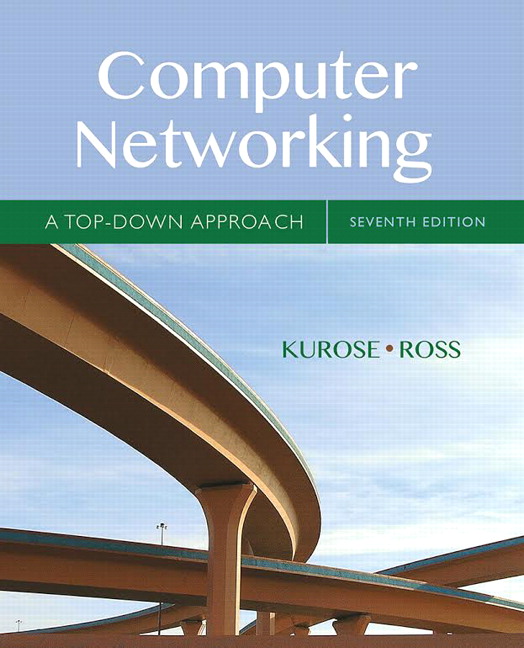 22